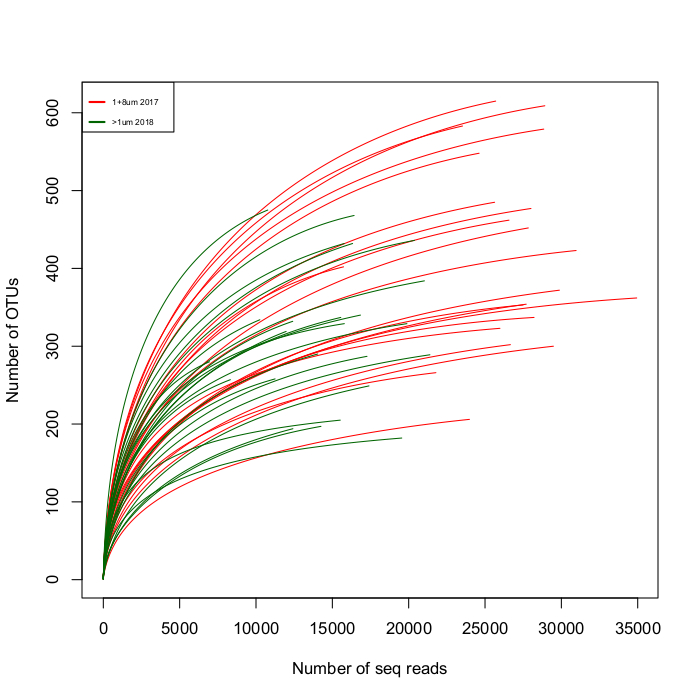 Fig. S1
[Speaker Notes: Fig. S1. OTU accumulation curve for all samples based on the 18S rRNA gene, red: 2017, green: 2018]
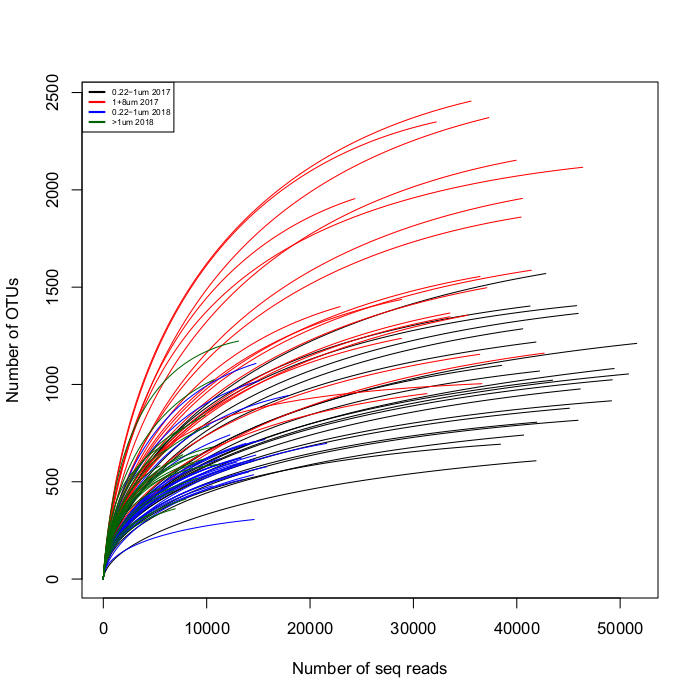 Fig. S2
[Speaker Notes: Fig. S2. OTU accumulation curve for all samples based on the 16S rRNA gene, black: 0.22 - 1 µm fraction in 2017, red: ≥ 1µm fraction in 2017, blue: 0.22 - 1 µm fraction in 2018; green: ≥ 1µm fraction in 2018]
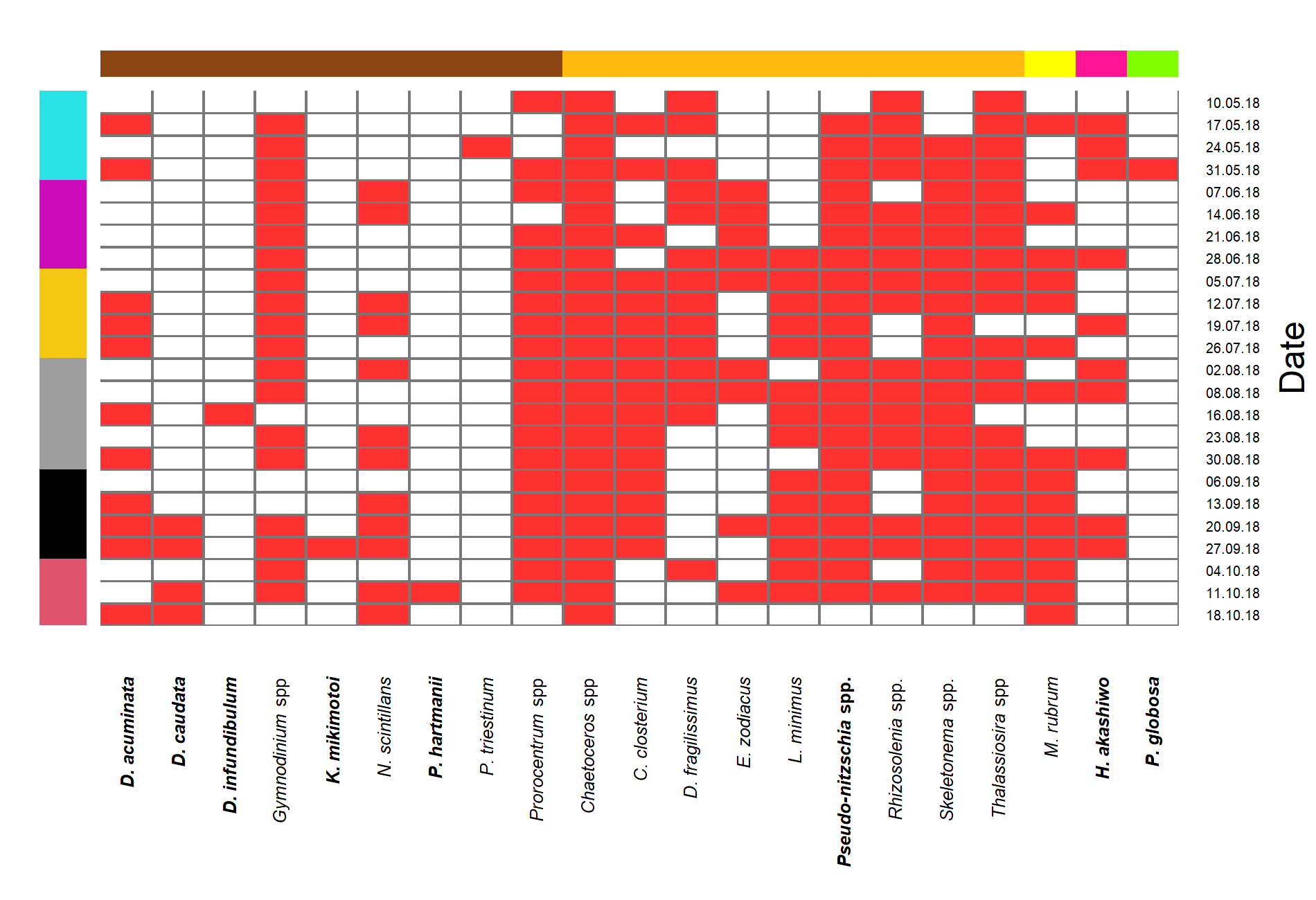 Diatoms
CI
RA
PR
Dinoflagellates
5
6
7
8
9
10
Fig. S3
[Speaker Notes: Fig. S3. Presence-absence of HAB species / genera detected by LM from 2018
The red color indicates the presence species/genera, left color panel indicates months. Toxin-producing species (Moestrup, et al. 2022) are indicated in bold. C: CI: Ciliophora; RA: Raphidophyceae; PR: Prymnesiophyceae]
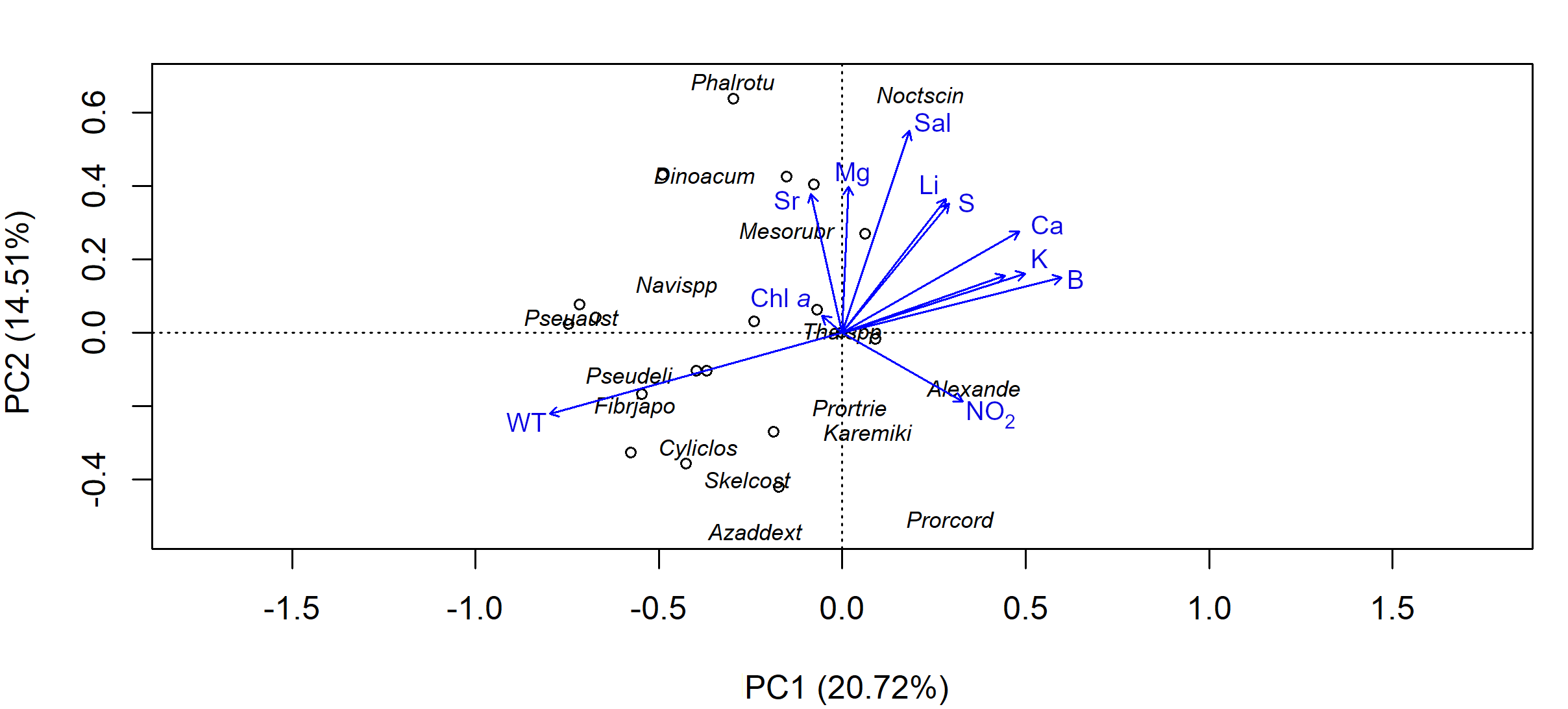 A
B
Fig. S4
[Speaker Notes: Fig. S4 Principal component analysis based on HAB associated OTUs detected by metabarcoding and HTS approach, A: 2017, B: 2018]
2017
2018
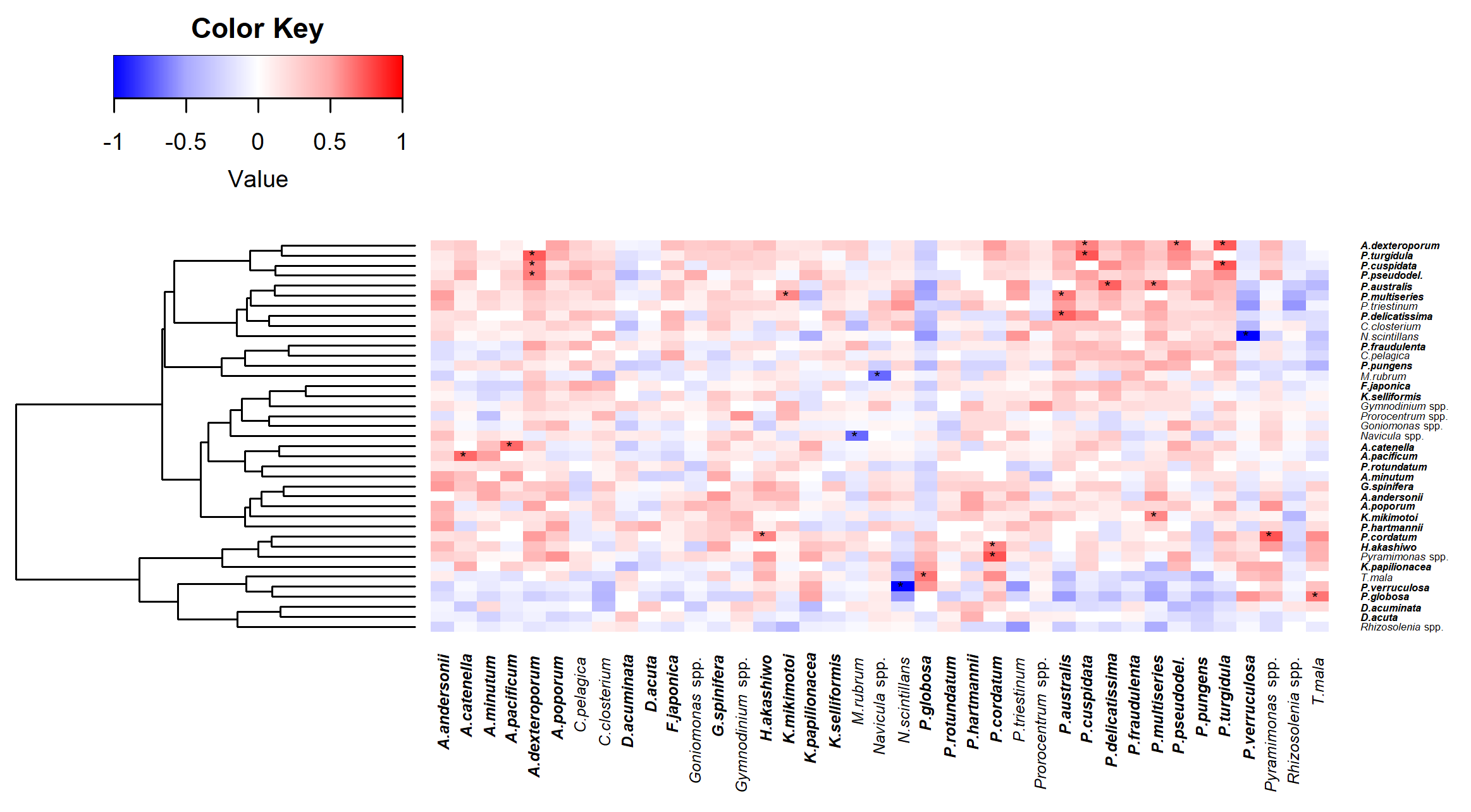 Fig. S5
[Speaker Notes: Fig. S5. Correlation among OTUs associated with HAB species/genera in 2017 and 2018. Asterisks indicate statistically significant (p < 0.05) correlations after Benjamini-Hochberg correction. Bold indicates toxin-producing species (Moestrup, et al. 2022).]
2017
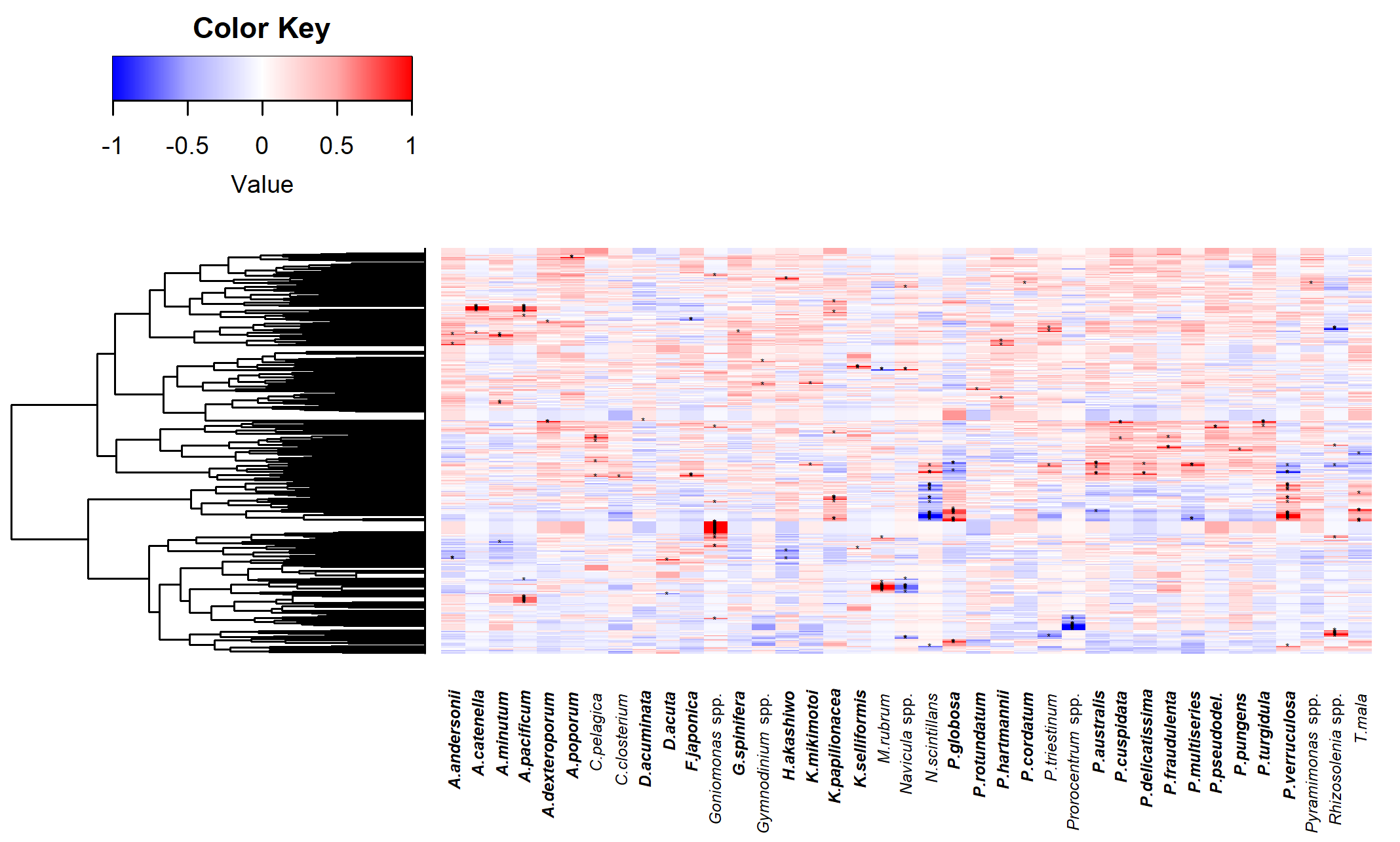 2018
Fig. S6
[Speaker Notes: Fig. S6. Correlation between OTUs associated with HAB species/genera and eukaryotic OTUs in 2017 and 2018. Asterisks indicate statistically significant (p < 0.05) correlations after Benjamini-Hochberg correction. Bold indicates toxin-producing species (Moestrup, et al. 2022).


2017: Heatmap_TB17_HAB_EUK_BH dot 0.4_larger margins.tif

2018: Heatmap_TB17_HAB_EUK_BH dot 0.4_larger margins.tif]